Figure 1. Percentage of children who advanced at least one classification level on the FEAS. * 50% of the children ...
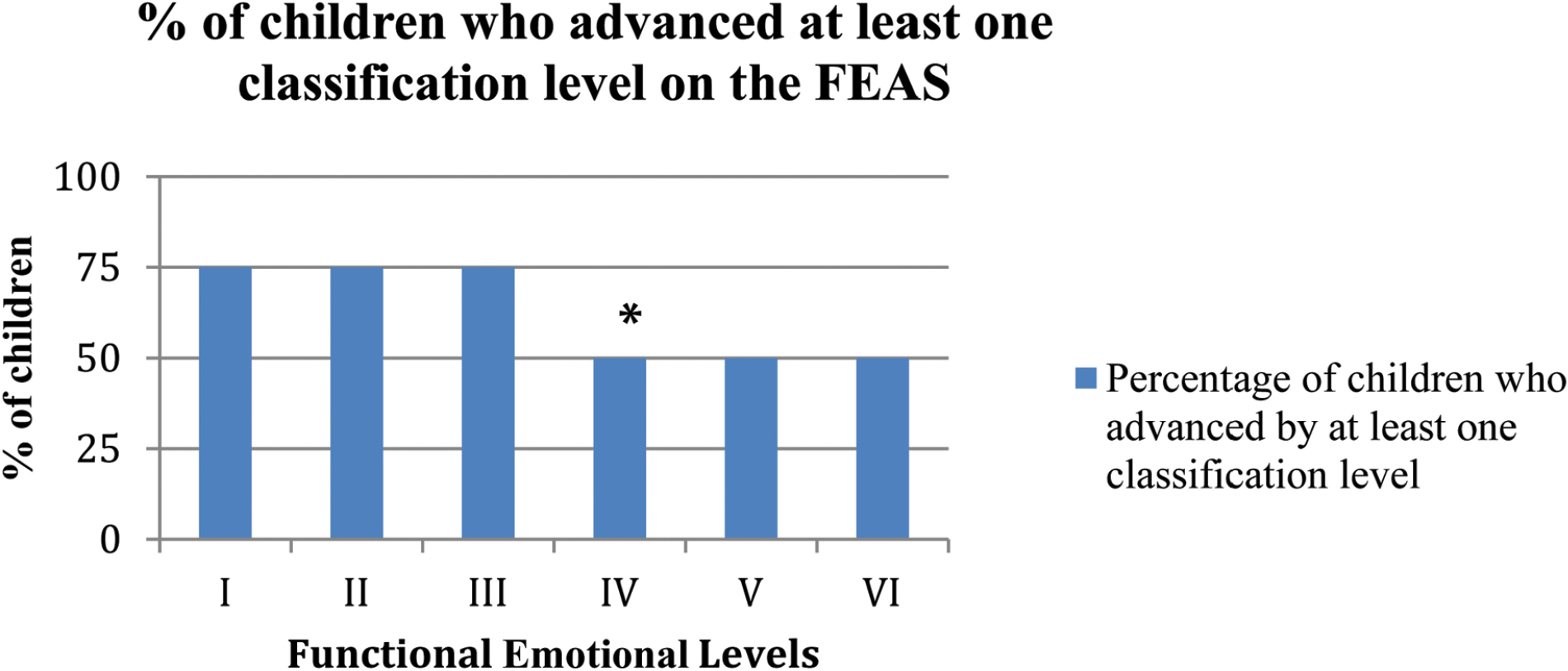 Music Ther Perspect, Volume 35, Issue 2, October 2017, Pages 160–174, https://doi.org/10.1093/mtp/miw013
The content of this slide may be subject to copyright: please see the slide notes for details.
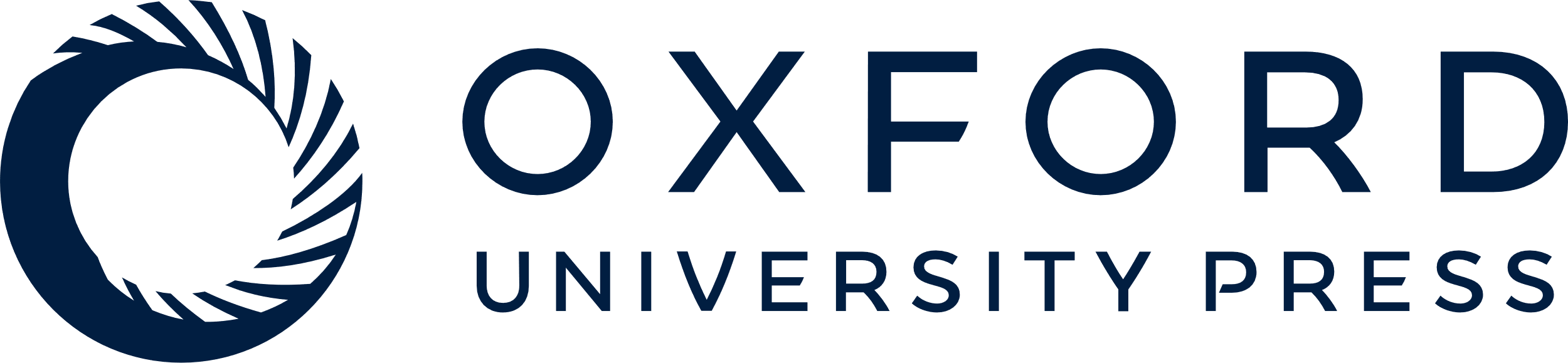 [Speaker Notes: Figure 1. Percentage of children who advanced at least one classification level on the FEAS. * 50% of the children scored “normal” at pre-test in area IV and maintained a score of “normal” at pre-test Thus, all of children (100%) scored “normal” at post-test in level IV.


Unless provided in the caption above, the following copyright applies to the content of this slide: © the American Music Therapy Association 2016. All rights reserved. For permissions, please e-mail: journals.permissions@oup.com]
Figure 2. Kyle’s changes in developmental levels.
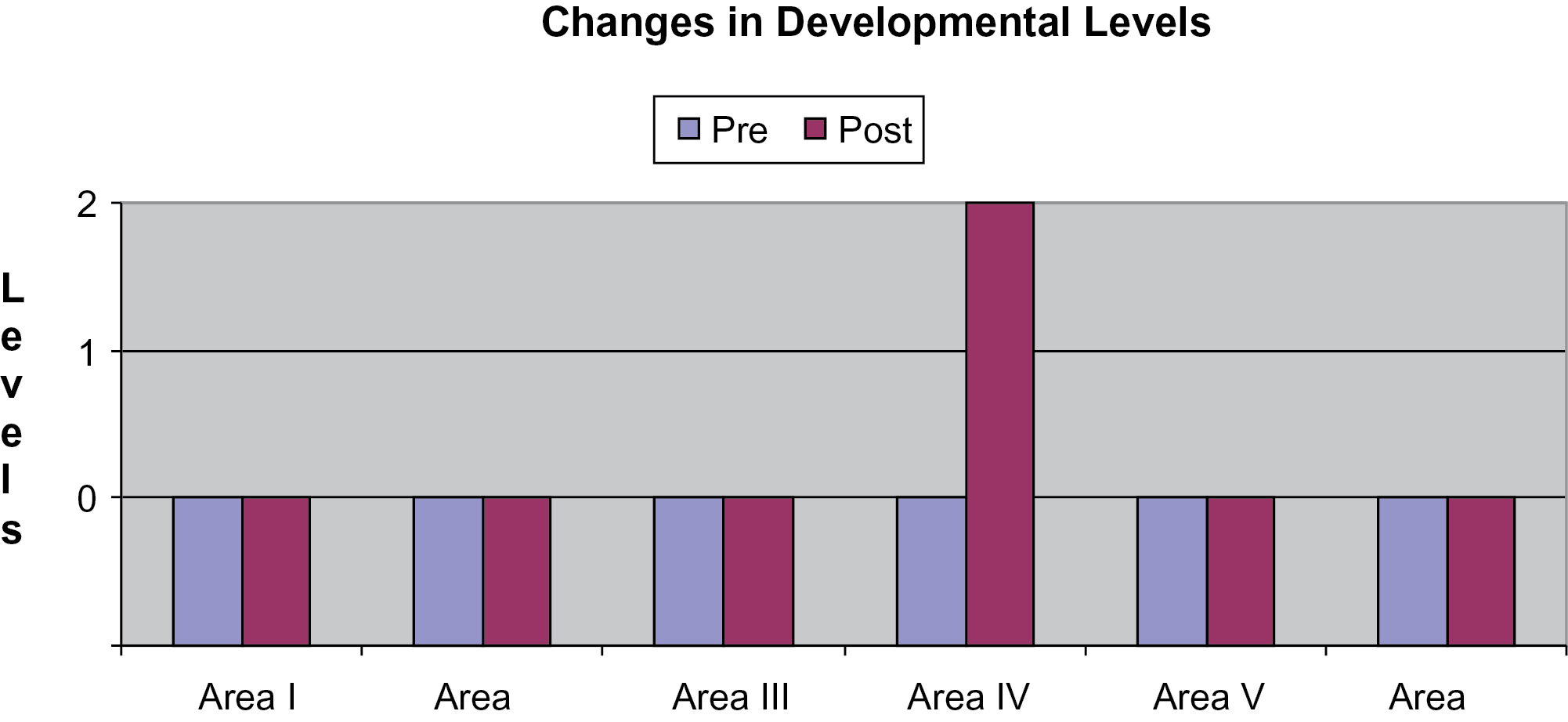 Music Ther Perspect, Volume 35, Issue 2, October 2017, Pages 160–174, https://doi.org/10.1093/mtp/miw013
The content of this slide may be subject to copyright: please see the slide notes for details.
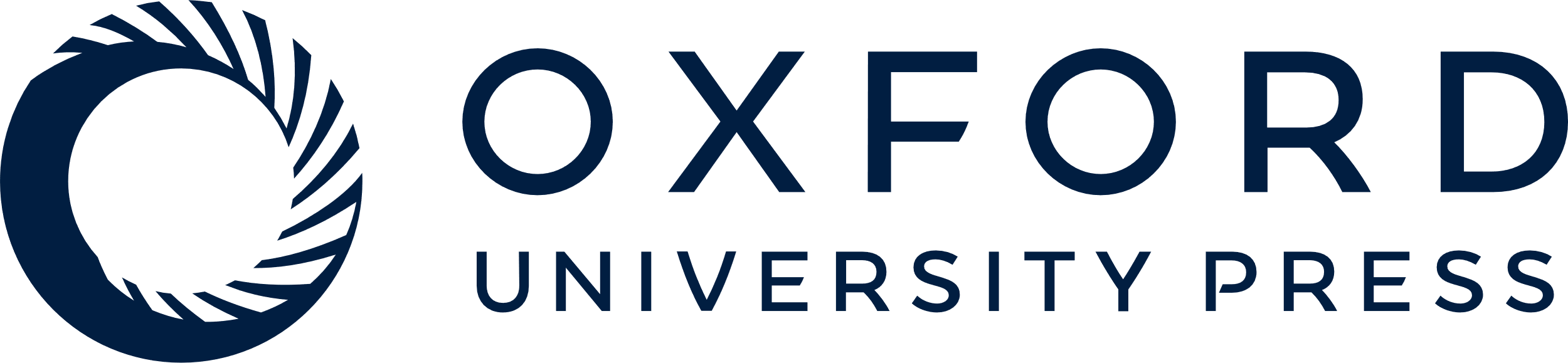 [Speaker Notes: Figure 2. Kyle’s changes in developmental levels.


Unless provided in the caption above, the following copyright applies to the content of this slide: © the American Music Therapy Association 2016. All rights reserved. For permissions, please e-mail: journals.permissions@oup.com]
Figure 3. Elaine’s changes in developmental levels.
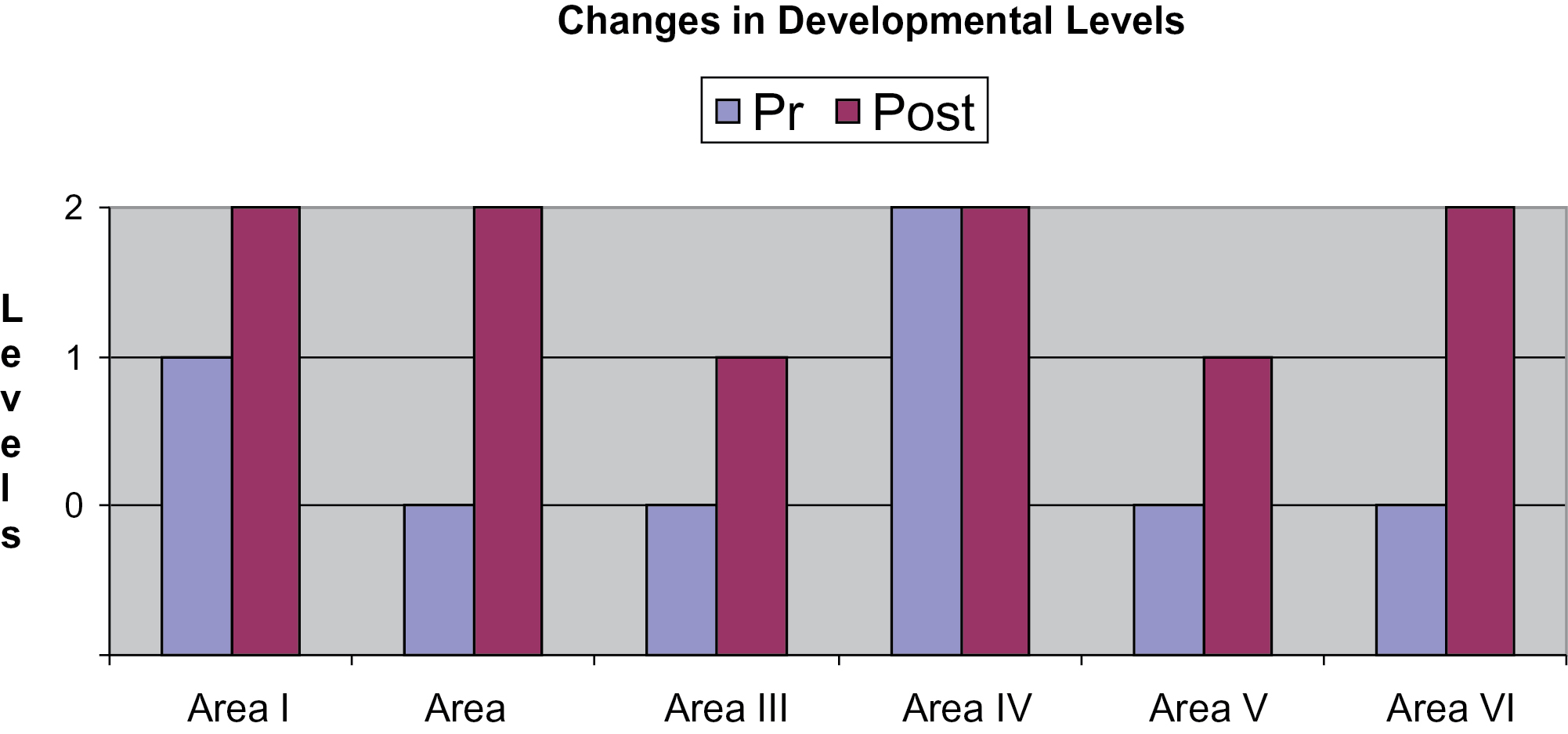 Music Ther Perspect, Volume 35, Issue 2, October 2017, Pages 160–174, https://doi.org/10.1093/mtp/miw013
The content of this slide may be subject to copyright: please see the slide notes for details.
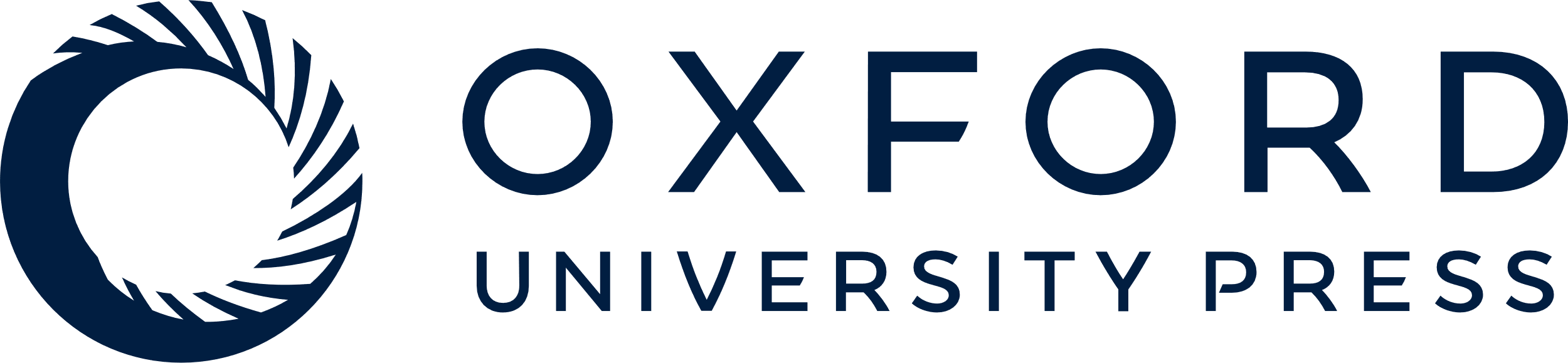 [Speaker Notes: Figure 3. Elaine’s changes in developmental levels.


Unless provided in the caption above, the following copyright applies to the content of this slide: © the American Music Therapy Association 2016. All rights reserved. For permissions, please e-mail: journals.permissions@oup.com]
Figure 4. Anthony’s changes in developmental levels.
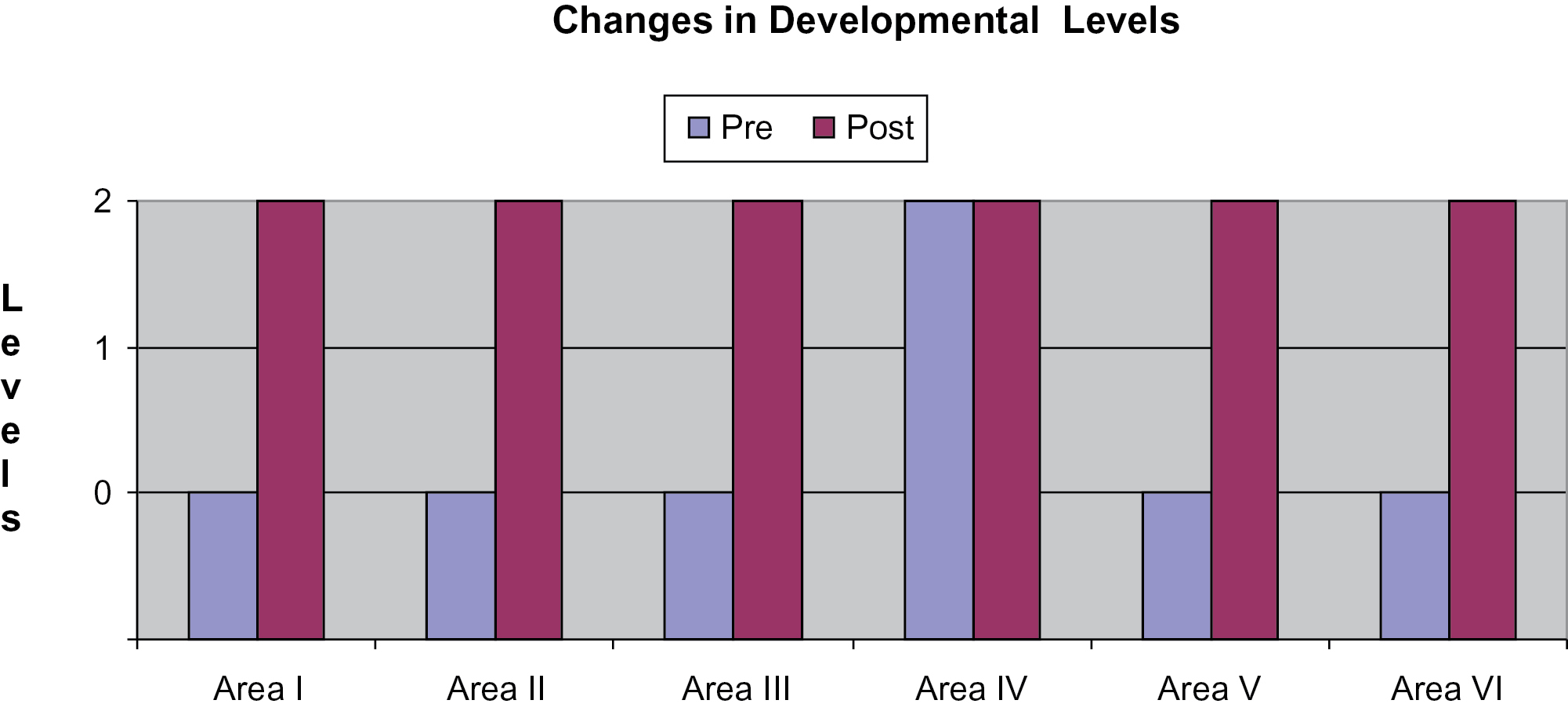 Music Ther Perspect, Volume 35, Issue 2, October 2017, Pages 160–174, https://doi.org/10.1093/mtp/miw013
The content of this slide may be subject to copyright: please see the slide notes for details.
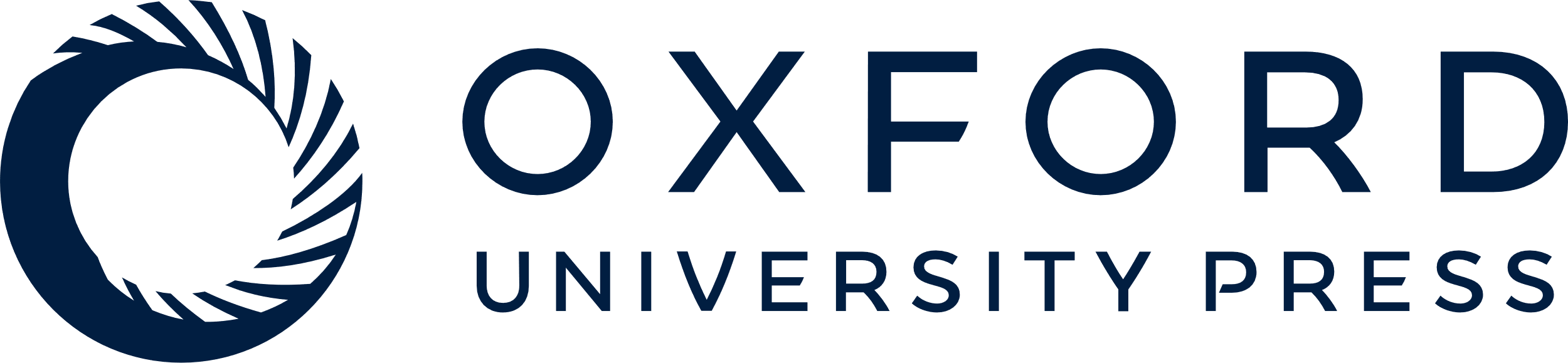 [Speaker Notes: Figure 4. Anthony’s changes in developmental levels.


Unless provided in the caption above, the following copyright applies to the content of this slide: © the American Music Therapy Association 2016. All rights reserved. For permissions, please e-mail: journals.permissions@oup.com]
Figure 5. Michele’s changes in developmental levels.
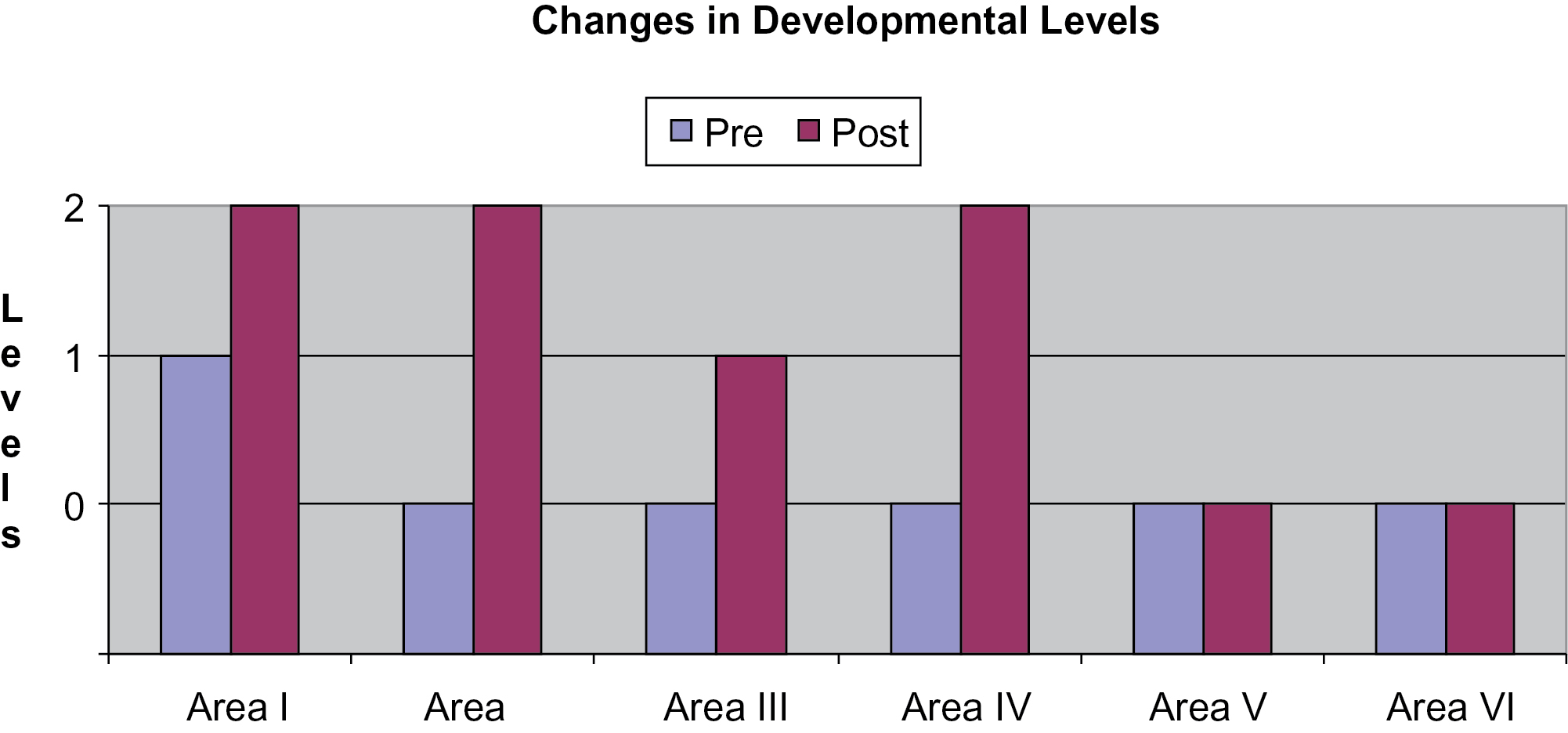 Music Ther Perspect, Volume 35, Issue 2, October 2017, Pages 160–174, https://doi.org/10.1093/mtp/miw013
The content of this slide may be subject to copyright: please see the slide notes for details.
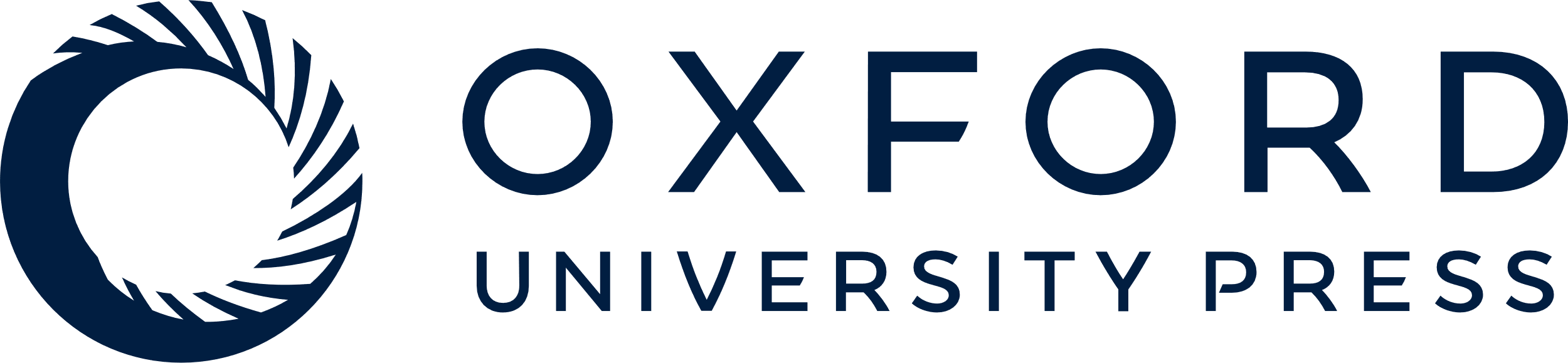 [Speaker Notes: Figure 5. Michele’s changes in developmental levels.


Unless provided in the caption above, the following copyright applies to the content of this slide: © the American Music Therapy Association 2016. All rights reserved. For permissions, please e-mail: journals.permissions@oup.com]